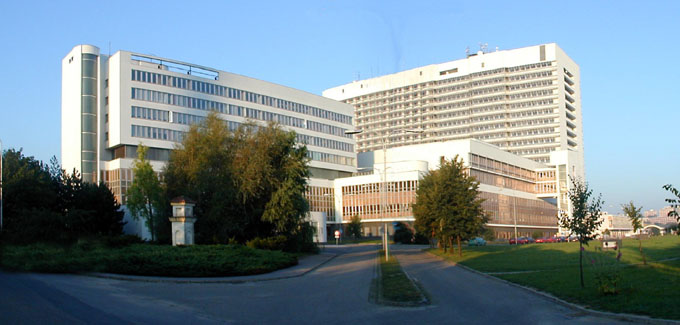 Operativa zadního segmentu oka
Veronika Matušková
Oční klinika FN Brno a LF MU
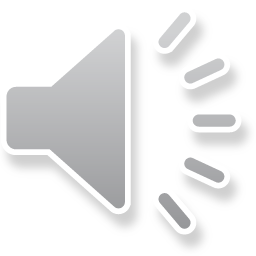 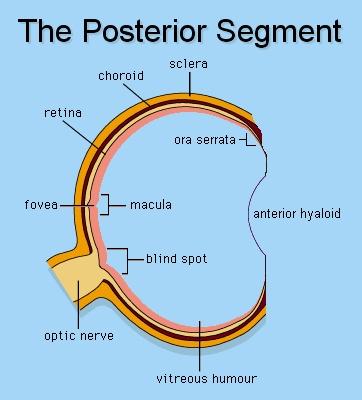 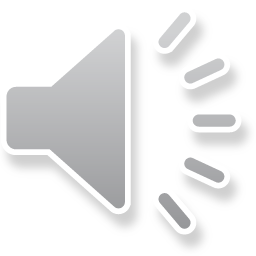 Odchlípení sítnice - příčiny
Rhegmatogenní = díra
Trakční = tah 
Exsudativní = tvorba tekutiny
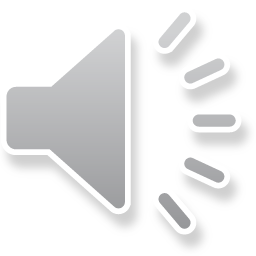 Princip vzniku rhegmatogenního odchlípení sítnice
Sklivec je fyziologicky pevně přichycen k sítnici pouze okolo papily zrakového nervu a v oblasti ora serrata.
Po 60. roku věku dochází u všech jedinců k  fyziologickému procesu –  zkapalnění sklivce a odloučení zadní sklivcové membrány od sítnice.
U části pacientů může dojít ke vzniku trhliny sítnice v místě patologické vitreoretinální adheze v periferii sítnice (častěji u myopů).
Trhlinou proudí sklivcová tekutina pod neuroretinu a odchlipuje ji od retinálního pigmentového epitelu.
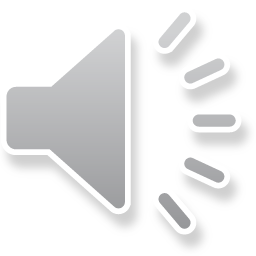 Princip vzniku rhegmatogenního odchlípení sítnice
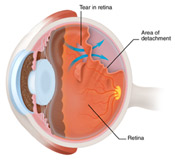 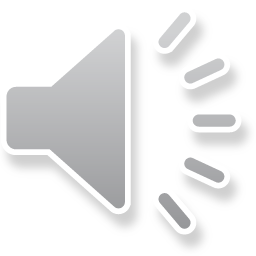 Odchlípení sítnice s trhlinou
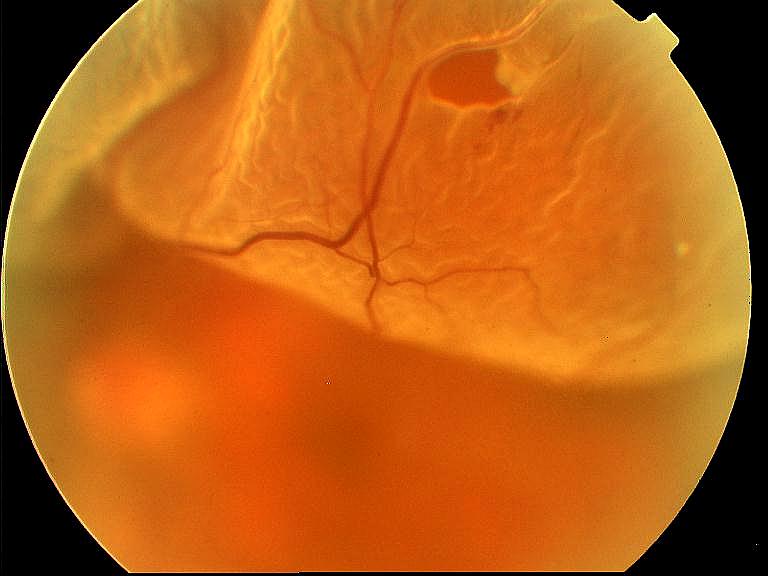 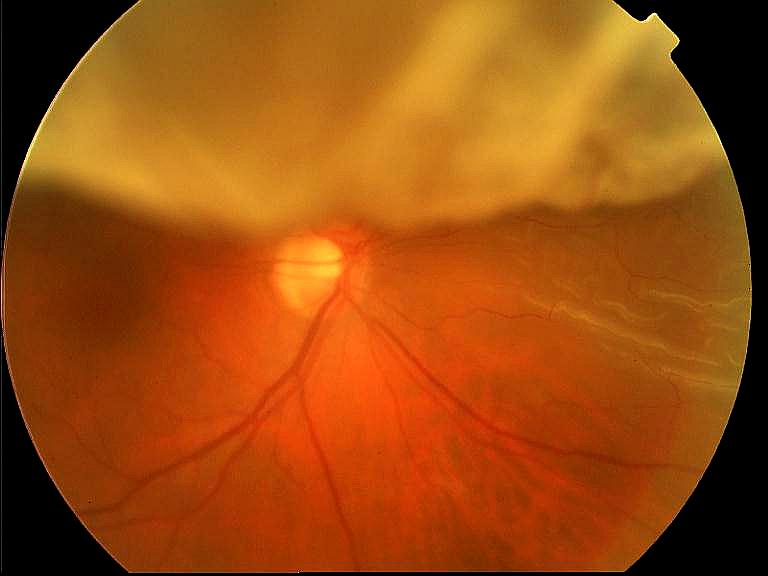 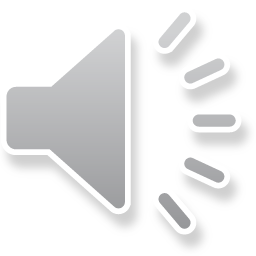 Amoce - odchlípení sítnice
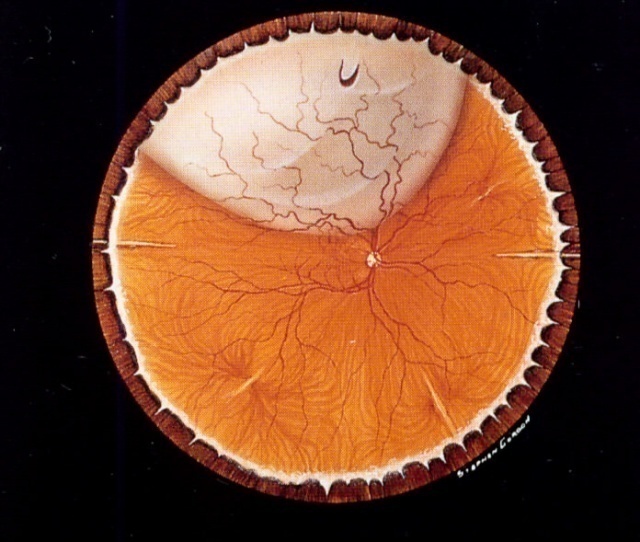 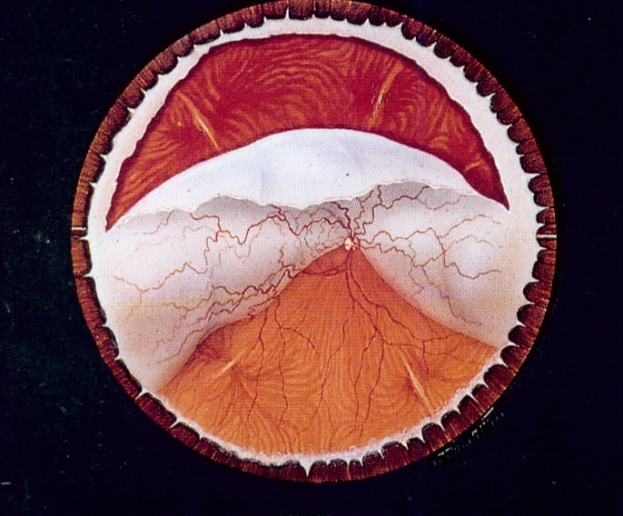 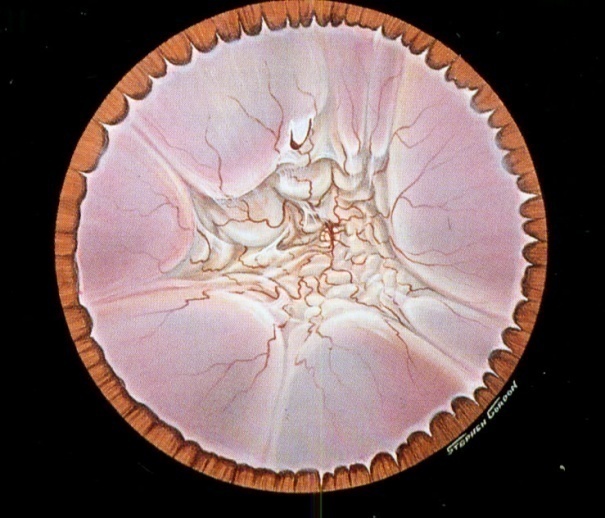 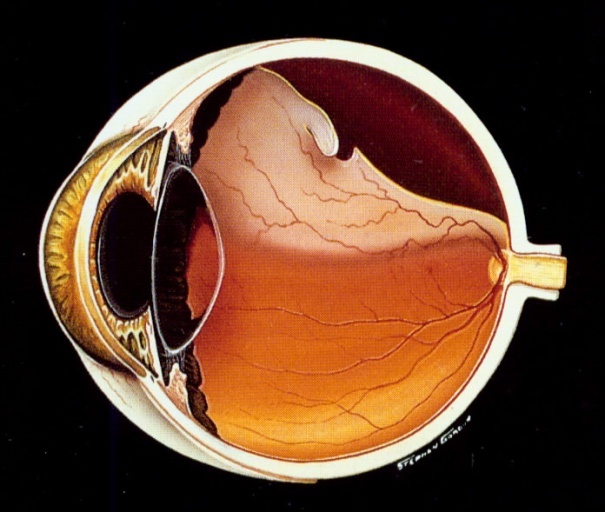 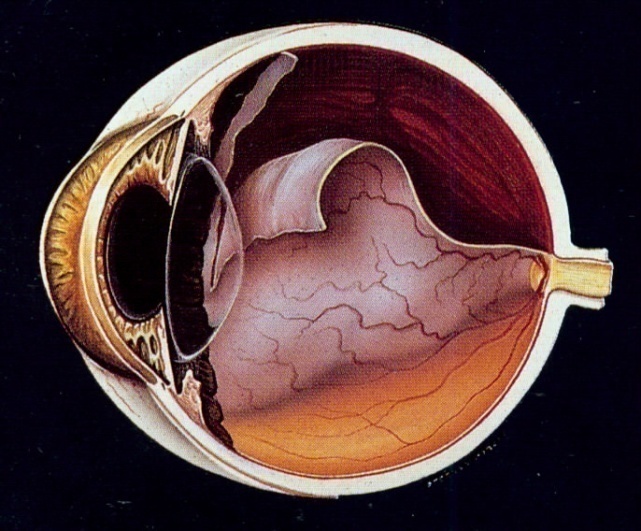 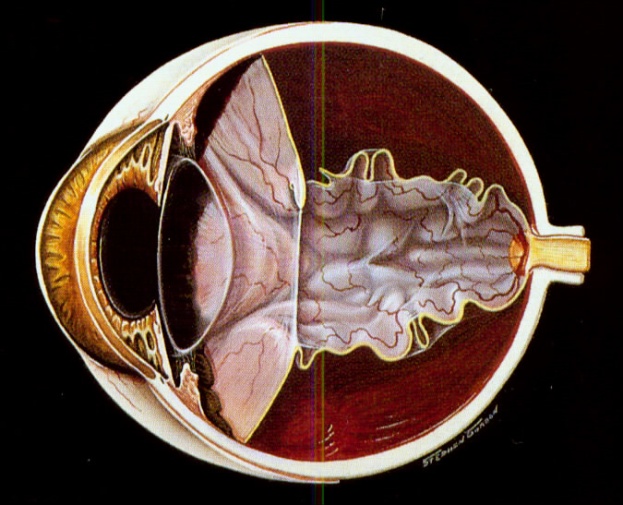 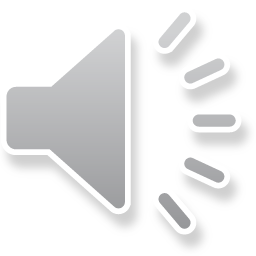 Phtisis bulbi
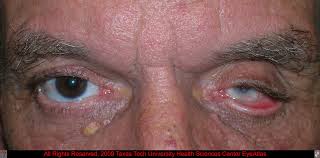 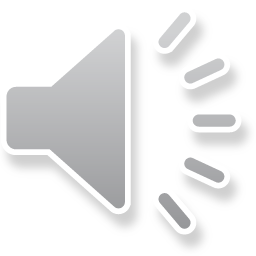 Příznaky odchlípení sítnice
blesky před okem
černé saze nebo skvrny
zvětšující se stín postupující z periferie 
postupná ztráta vidění
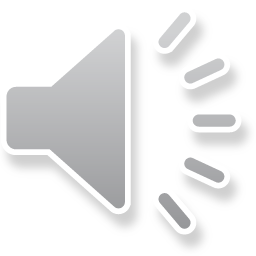 Princip operace
Uzavřít trhlinu v sítnici (vytvoření retinochoroidálních adhezí okolo fenestry  – laserová fotokoagulace, kryokoagulace)
Zrušení tahu sklivce způsobujícího otevírání fenestry
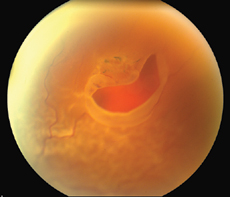 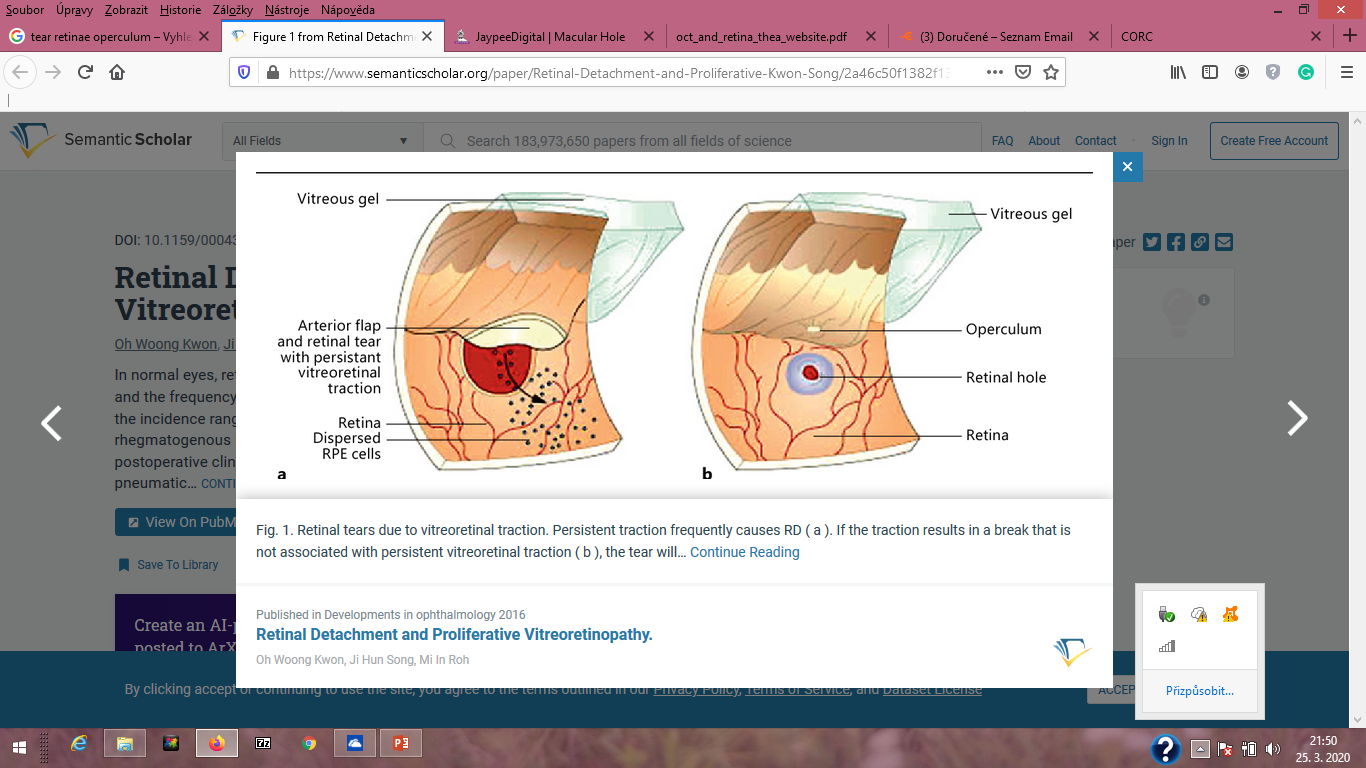 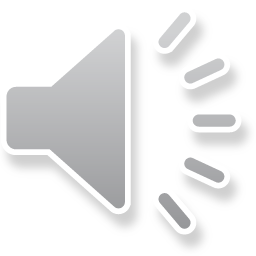 Uzavření trhliny laserem
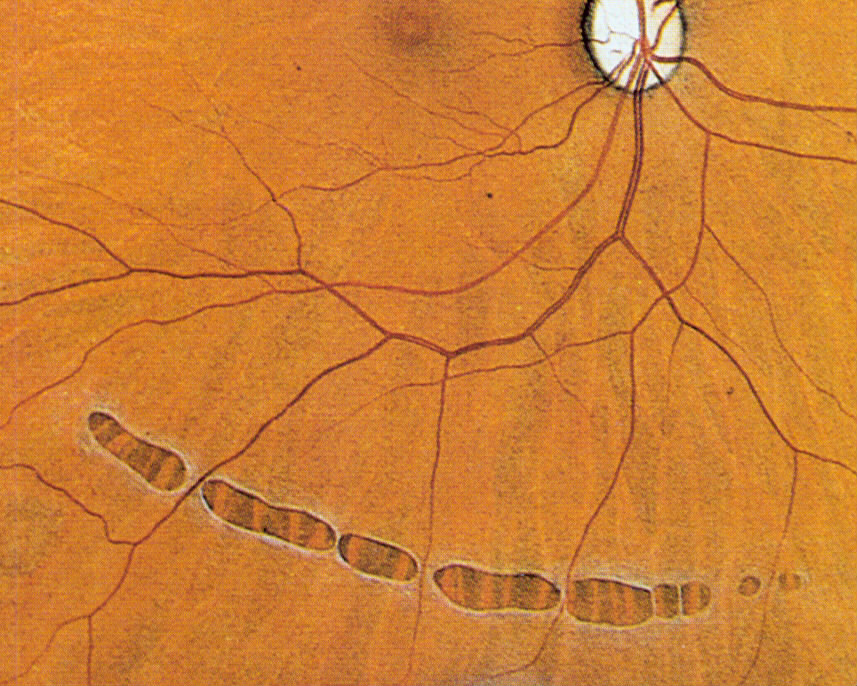 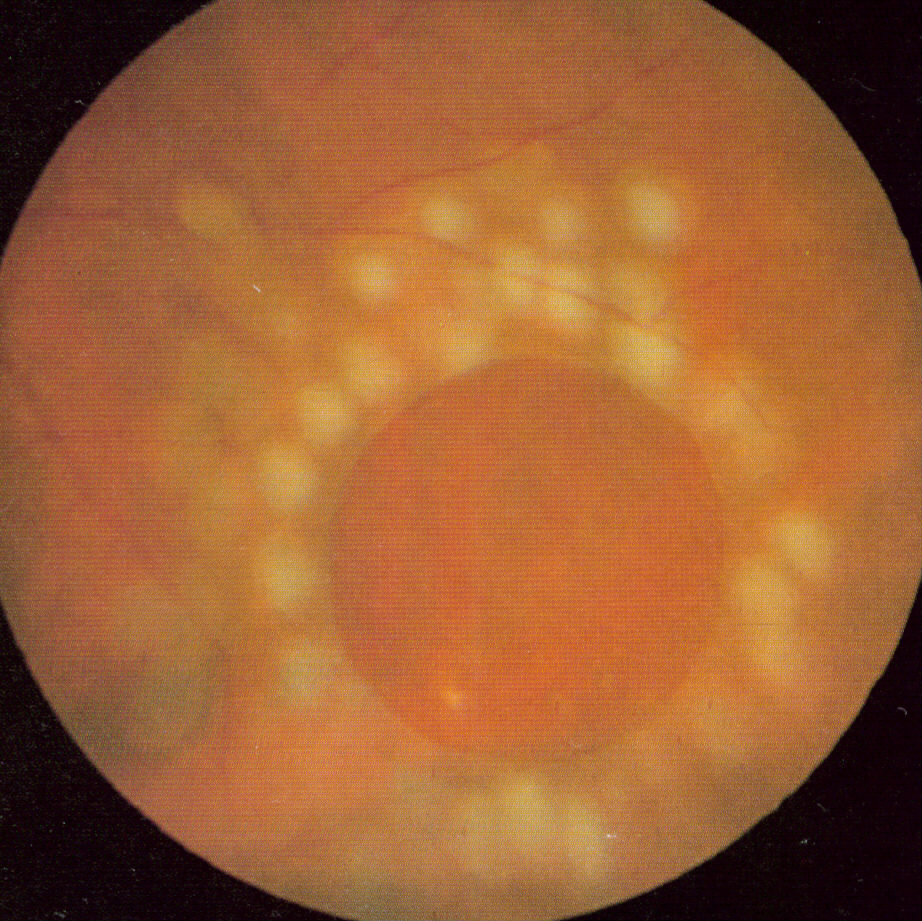 Pouze  v případě trhliny v dosud ležící sítnici.
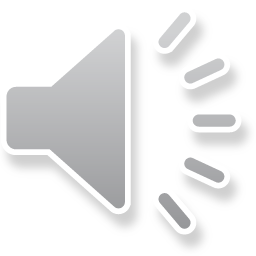 Zevní způsob operace
Zmražení trhliny a našití umělohmotné plomby
Asi pro 10 % pacientů – děti, mladí pacienti s vlastní čočkou, jedna fenestra, bez krvácení do sklivce
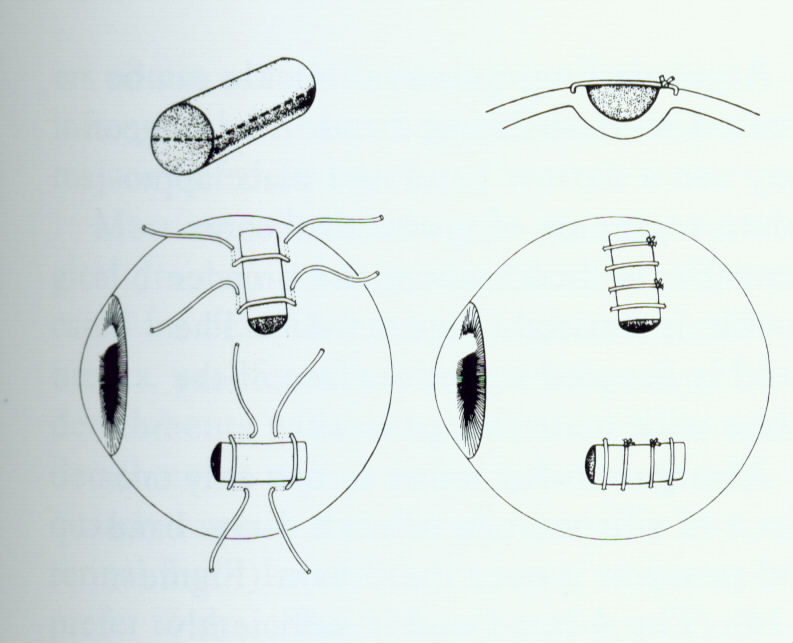 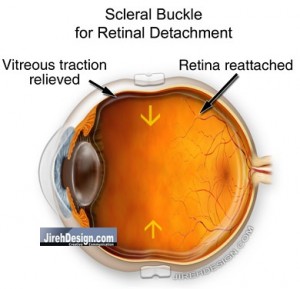 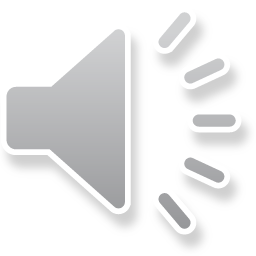 Kryalizace fenestry
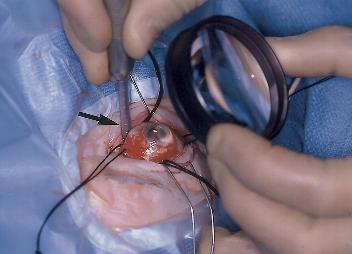 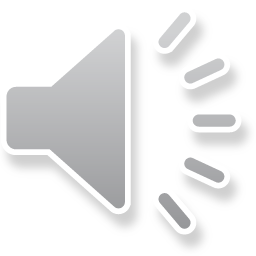 Zevní operace -plomba
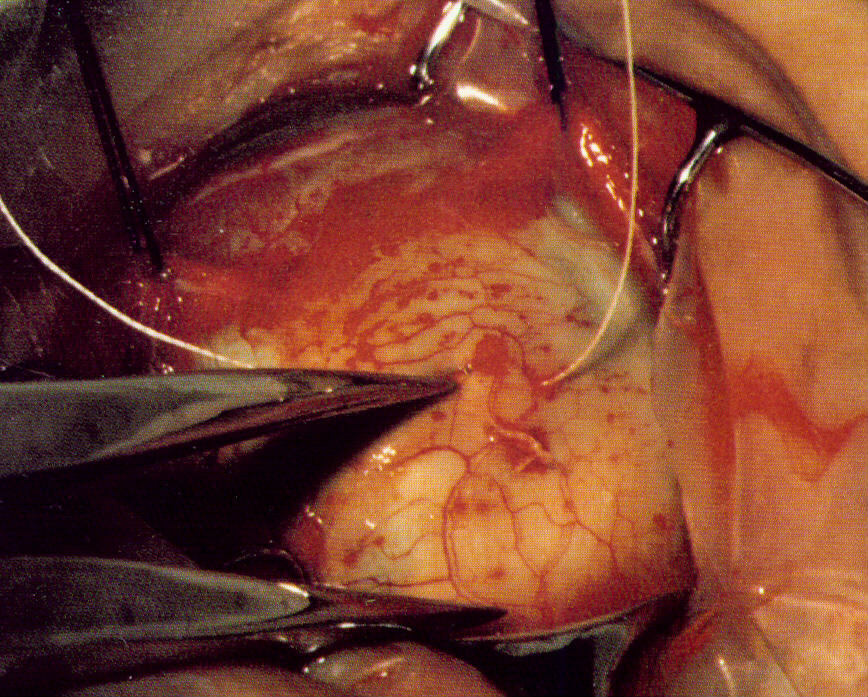 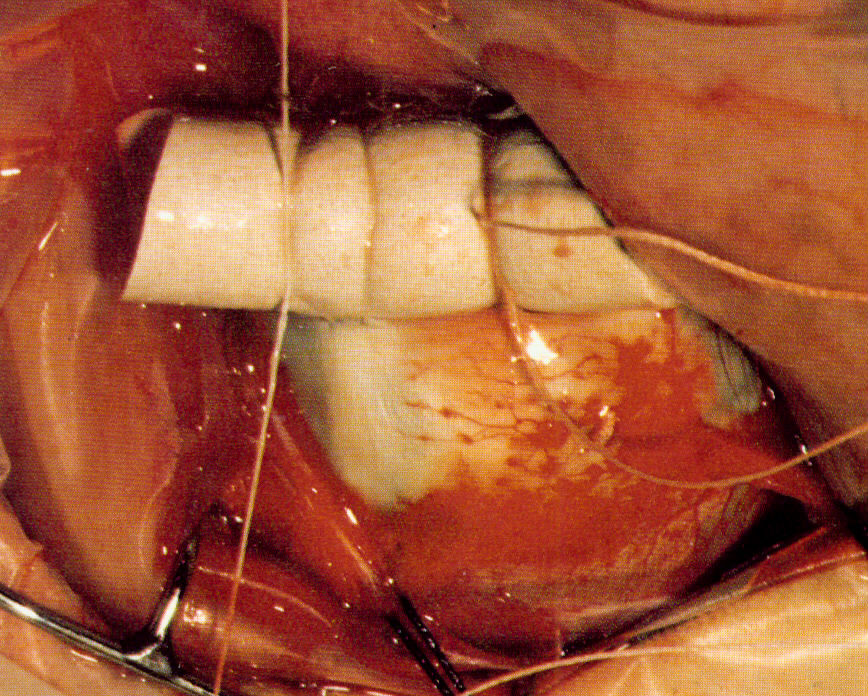 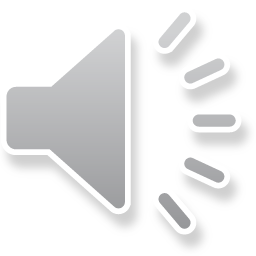 Zevní způsob operace
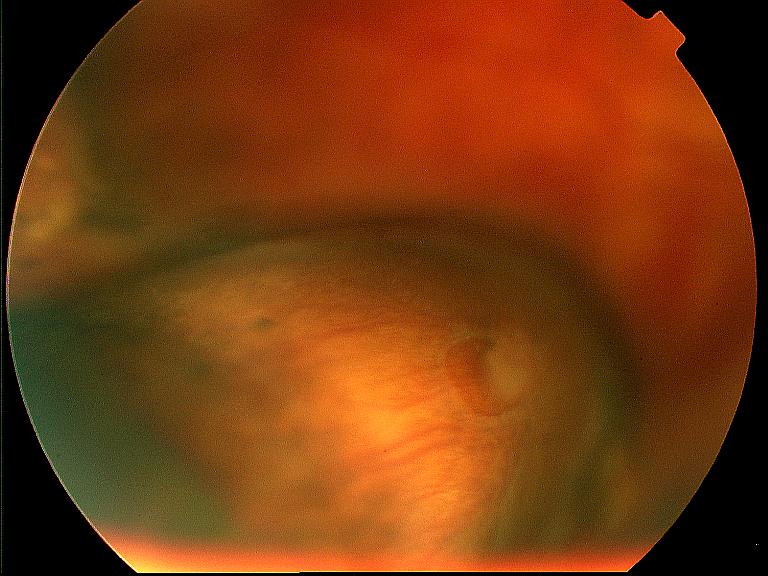 (plomba)
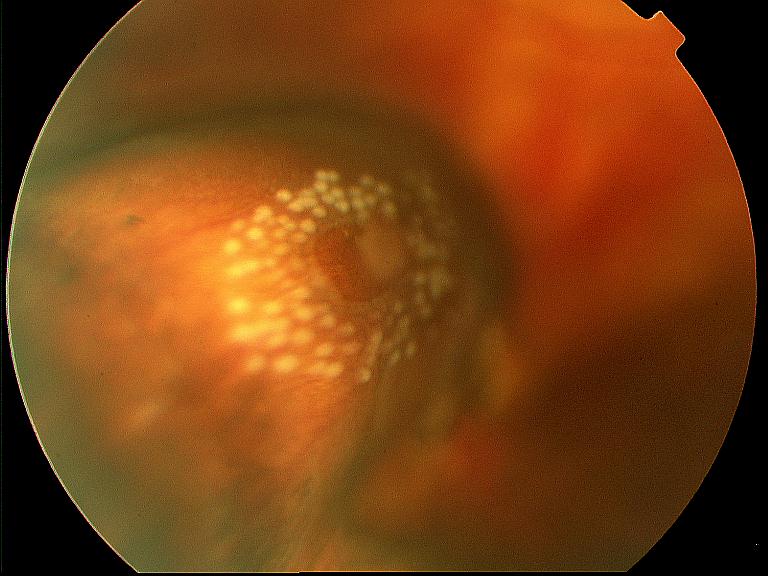 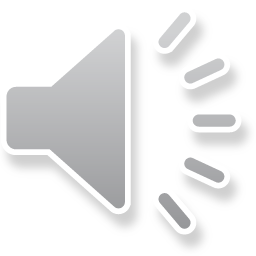 Zevní způsob operace (cerkláž)
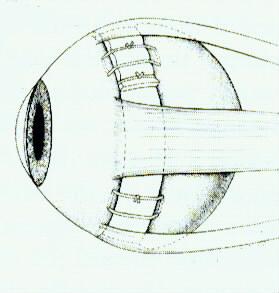 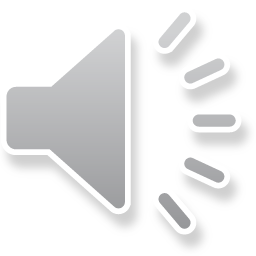 Zevní způsob operace
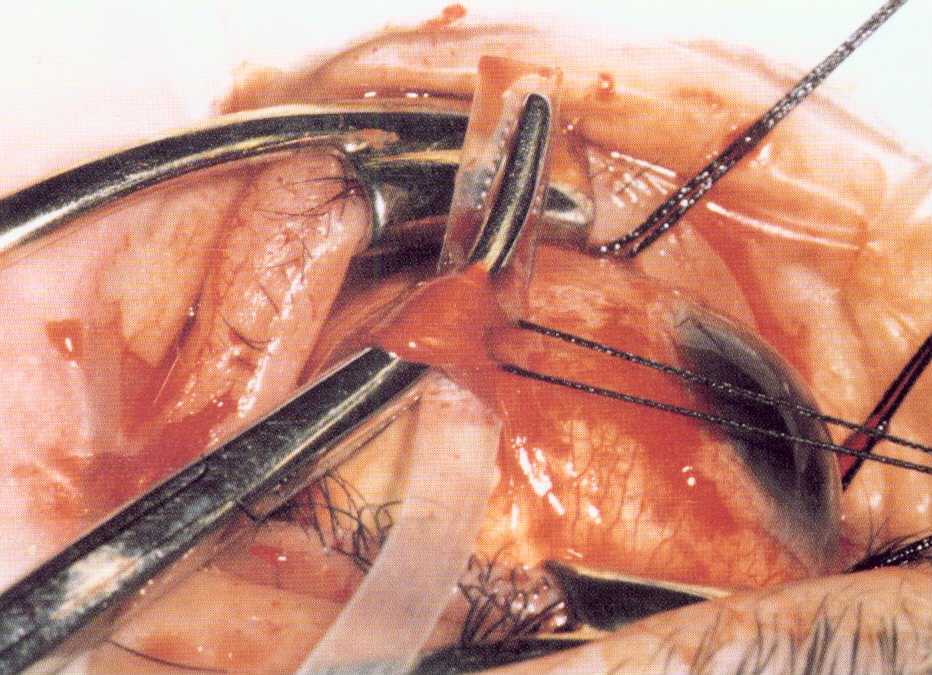 (cerkláž)
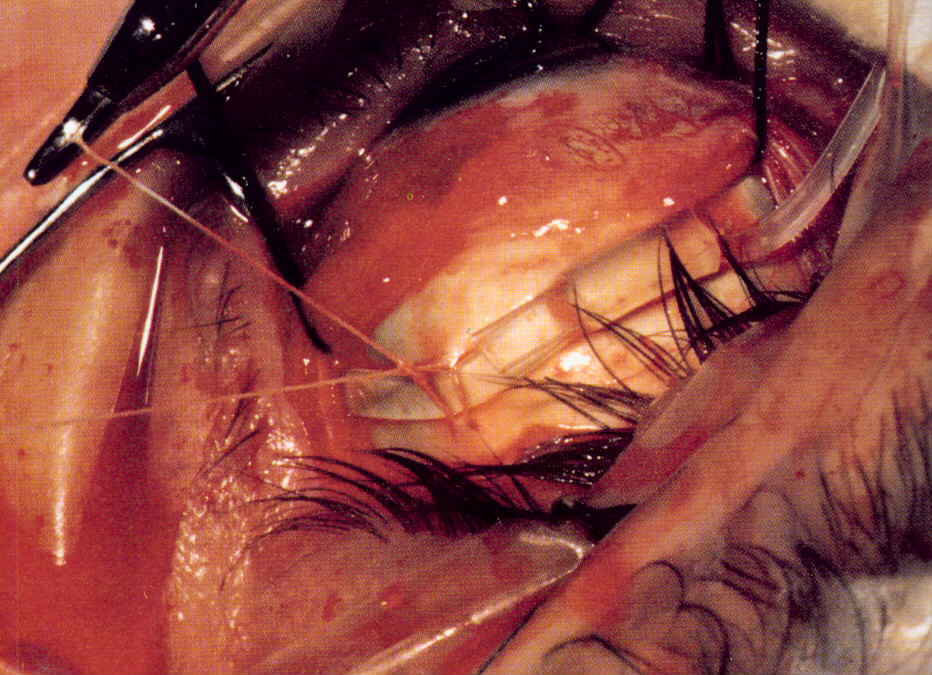 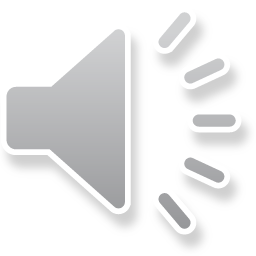 Zevní způsob operace
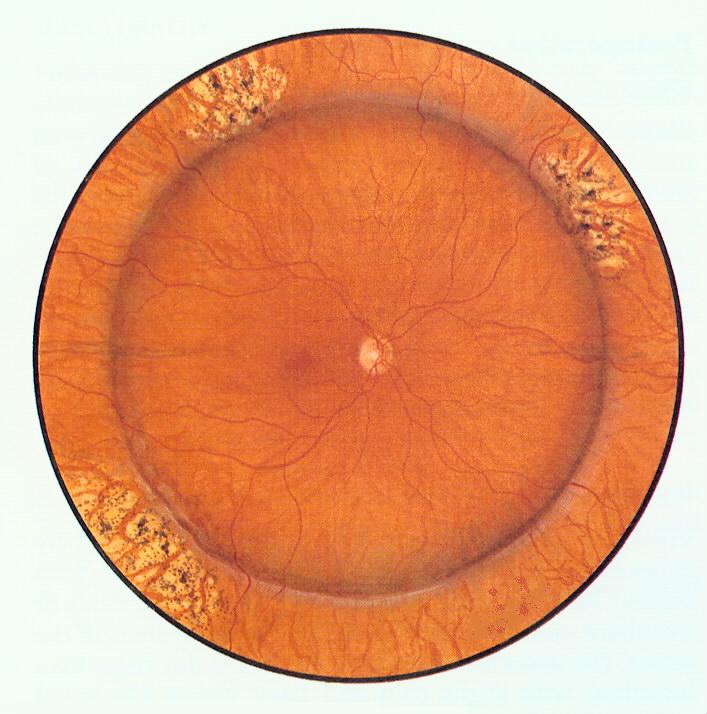 (cerkláž)
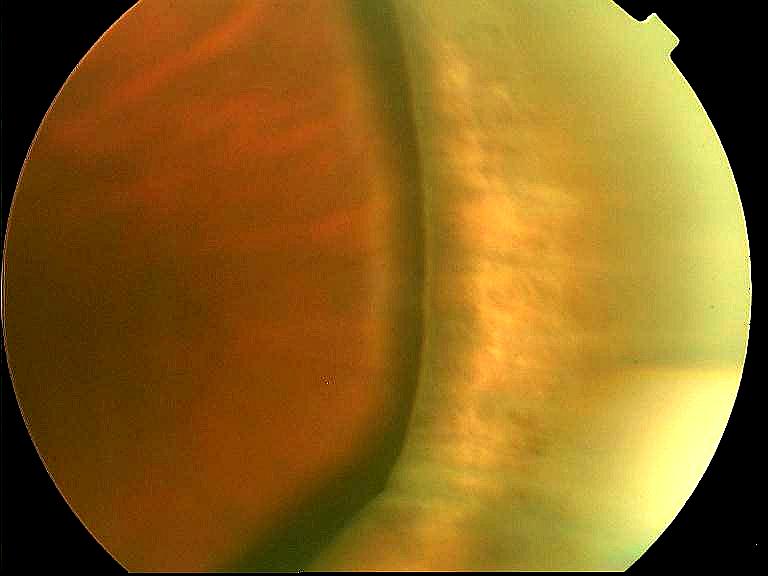 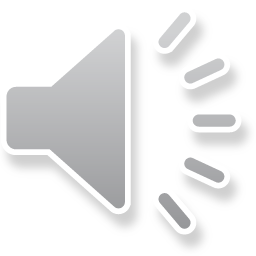 Zevní operace - episklerální implantáty
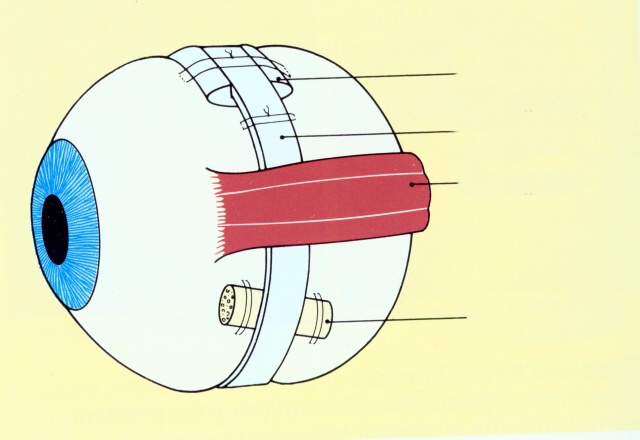 cerklážní pásek
přímý sval
plomba
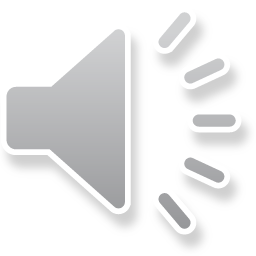 Komplikace zevní operace
Deblokace fenestry - díra není uzavřena 
PVR  - proliferativní vitreoretinopatie – proces svrašťování sítnice ( hodně u dětí, u mladých pacientů, u poúrazových stavů)
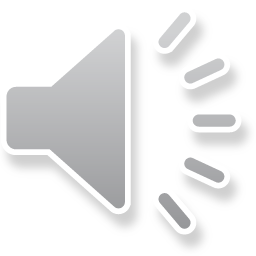 PPV
Pars plana vitrektomie
Dnes dominantní operace pro rhegmatogenní odchlípení sítnice (pacienti nad 50 let věku, artefakie)
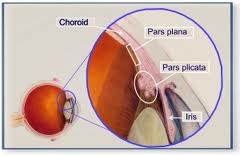 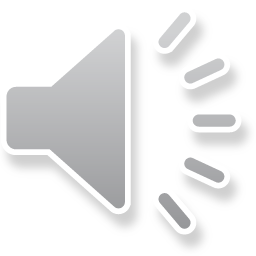 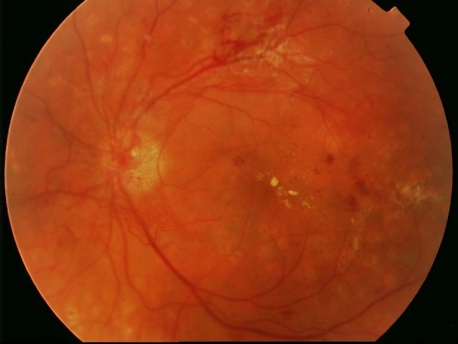 Indikace PPV
Neresorbující se hemophtalmus
PDR
Amoce retiny, která nelze operovat zevně
Trakční odchlípení sítnice
Komplikace kataraktové chirurgie
Luxace čočky do sklivce
Luxace IOL do sklivce
Cizí nitrooční tělísko do sklivce
Patologie v oblasti makuly (makulární díra,                         epiretinální membrána, vitreomakulární                                     trakční syndrom)
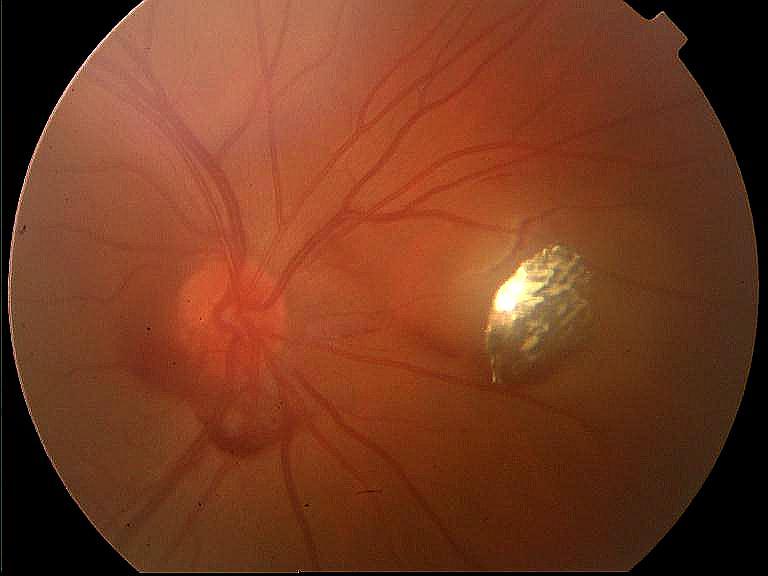 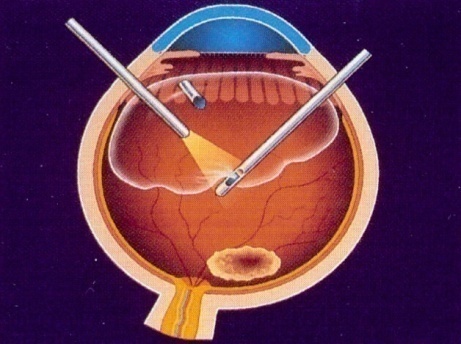 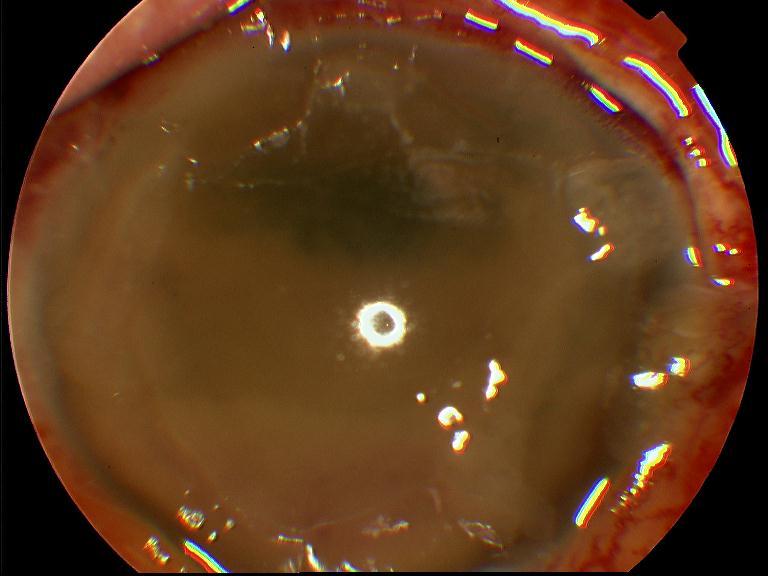 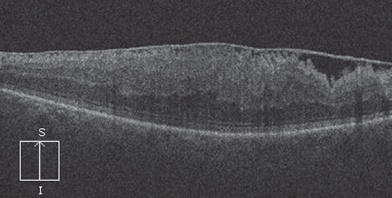 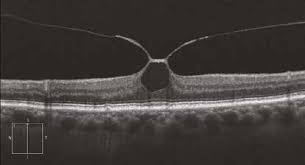 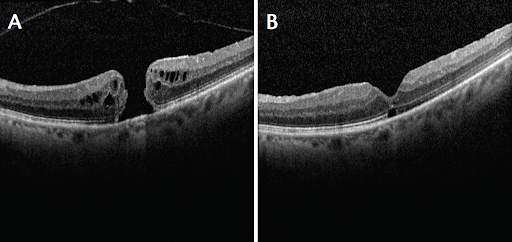 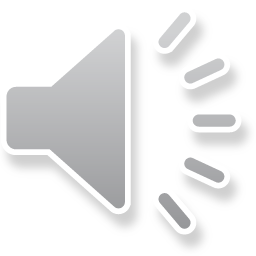 Pars plana vitrektomie - PPV
odstranění sklivce
přiložení sítnice – DEKALIN
fotokoagulace - ENDOLASER
dle stavu sítnice vnitřní výplň –           TAMPONÁDA
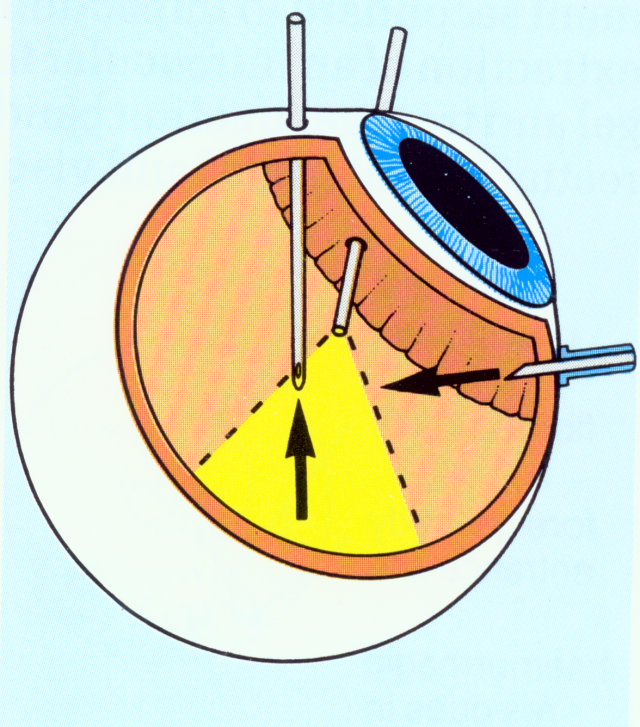 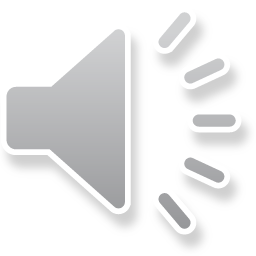 PPV – pars plana
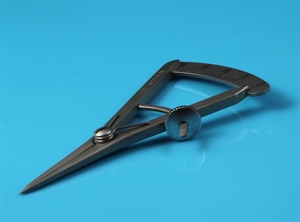 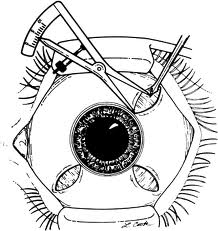 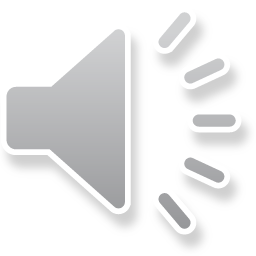 PPV  - zobrazení
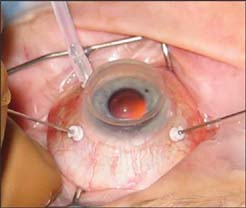 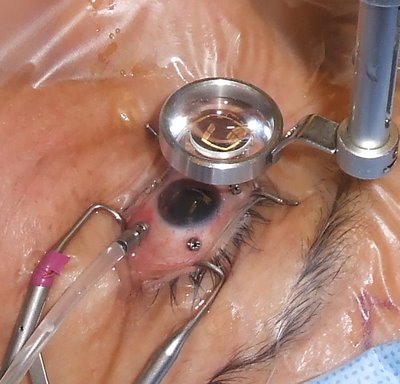 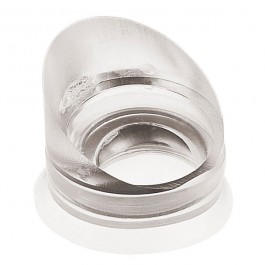 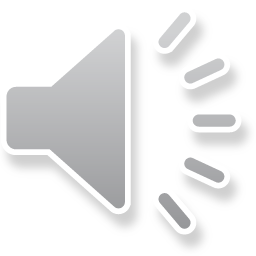 PPV - vitrektomie
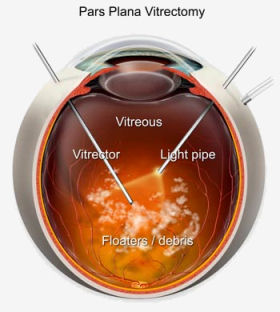 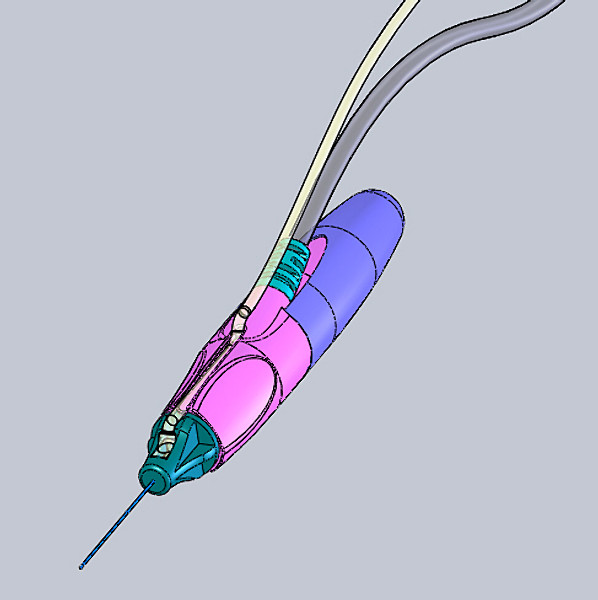 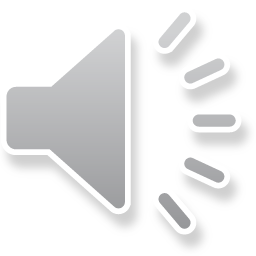 Dekalin
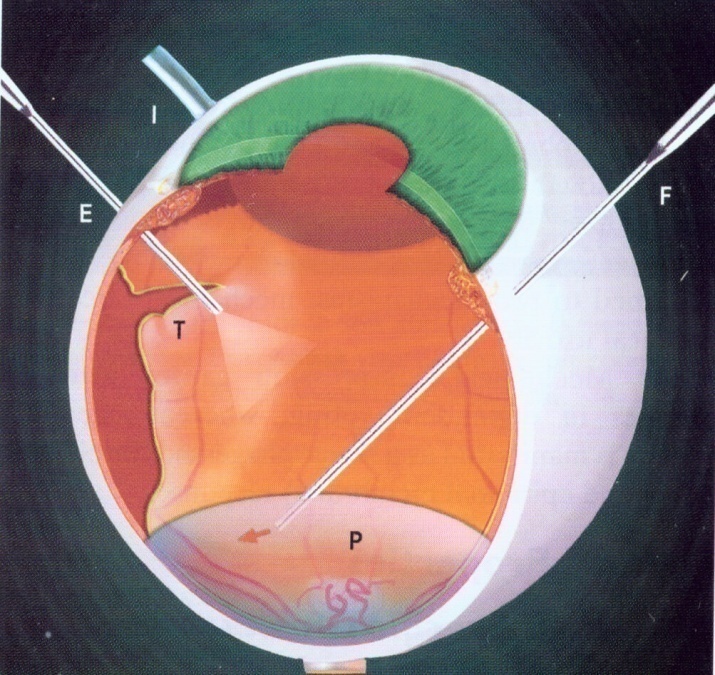 Perfluorokarbon = těžká voda
Během operace přitlačí sítnici ke stěně oka
Na konci operace se musí odsát pryč - vyměnit za nějakou jinou „výplň“ 
Infuzní roztok
Silikonový olej
Plyn ( C3F8, SF6)
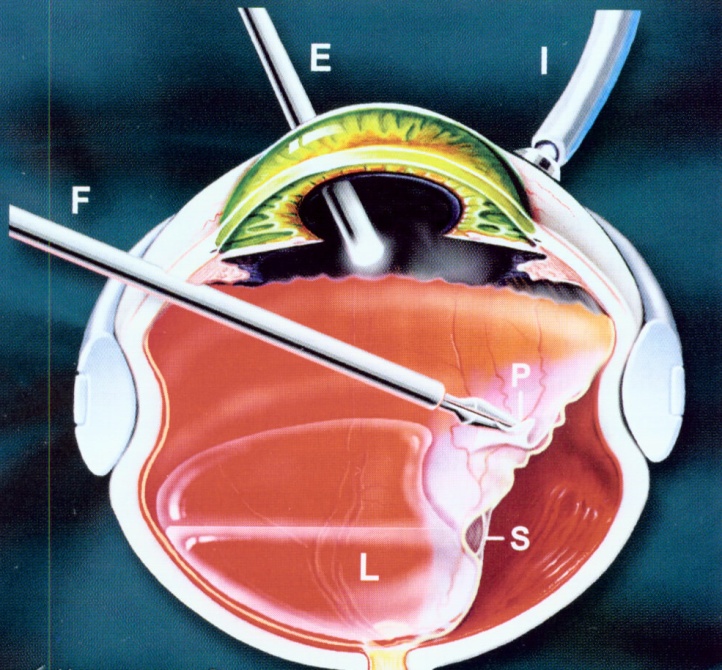 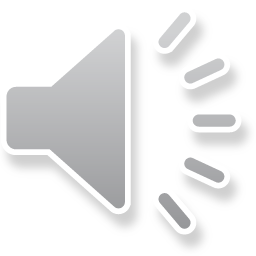 PPV – barvení + peeling MLI
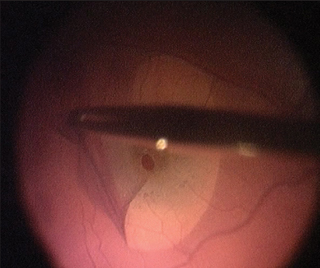 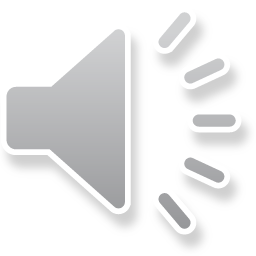 Endolaser – fotokoagulace
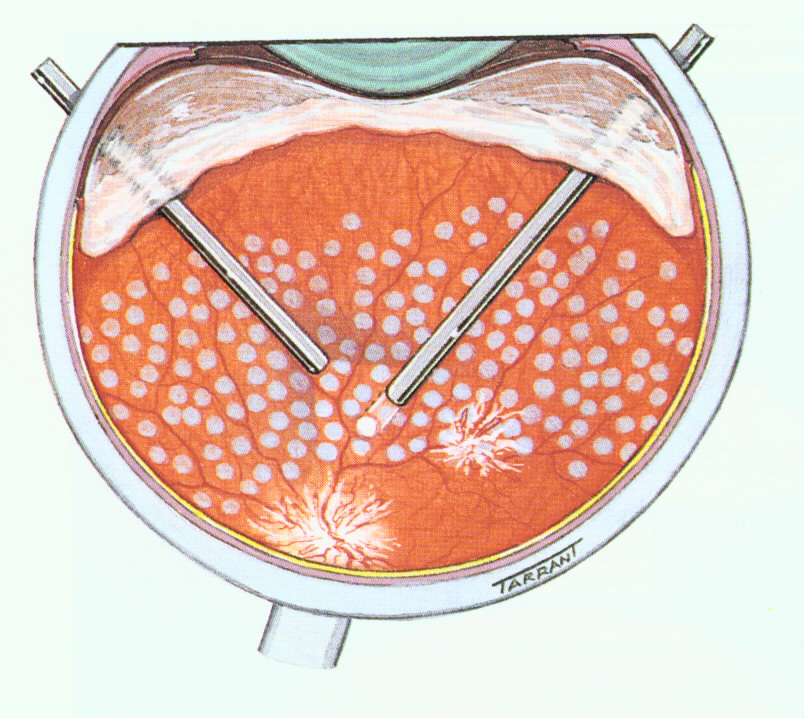 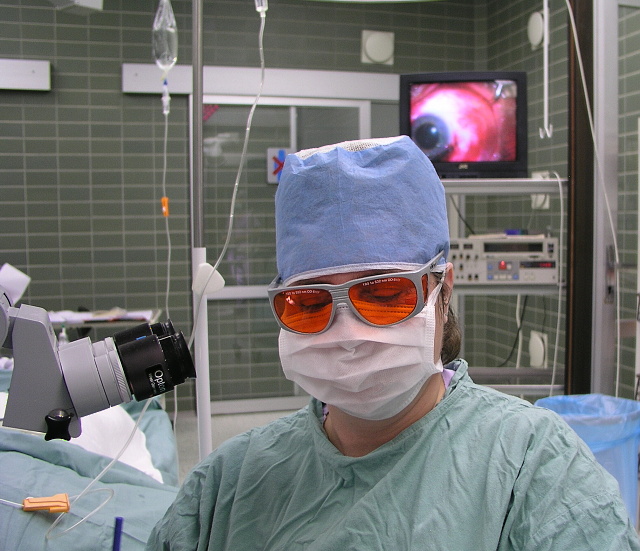 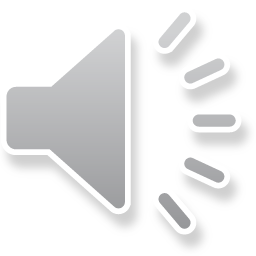 Tamponáda expanzivním plynem
Indikace:
Díra v sítnici v horních  kvadrantech sítnice
Operace makulární patologie
Pacient po operaci přes neprůhledný plyn NEVIDÍ!
Je nutné polohování tváří dolů nebo vsedě podle lokalizace patologie
Plyn se sám vstřebá za 3-6 týdnů - NENÍ  nutná další operace
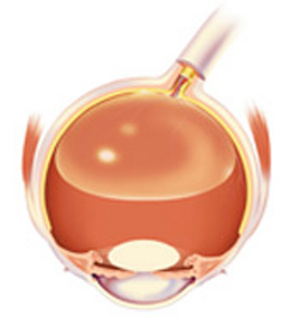 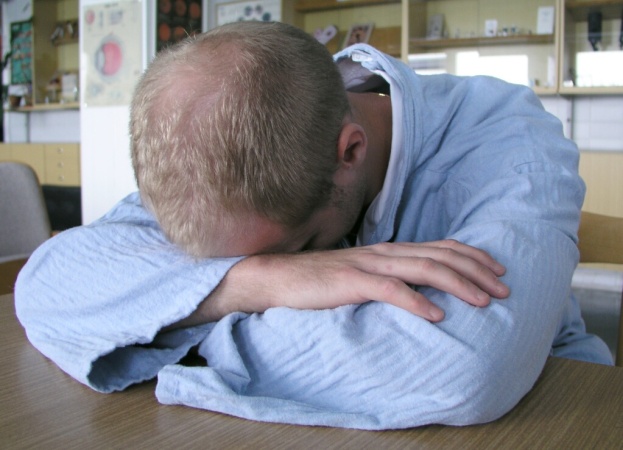 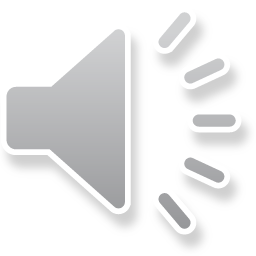 Tamponáda silikonovým olejem
Silikonový olej je průhledný
Zůstává v oku různě dlouhou dobu (obvykle 3 – 6 měsíců)
Způsobí velkou změnu refrakce
Někdy dochází k jeho degradaci-EMULZIFIKACE
Musí se z oka odstranit další operací
    - evakuace
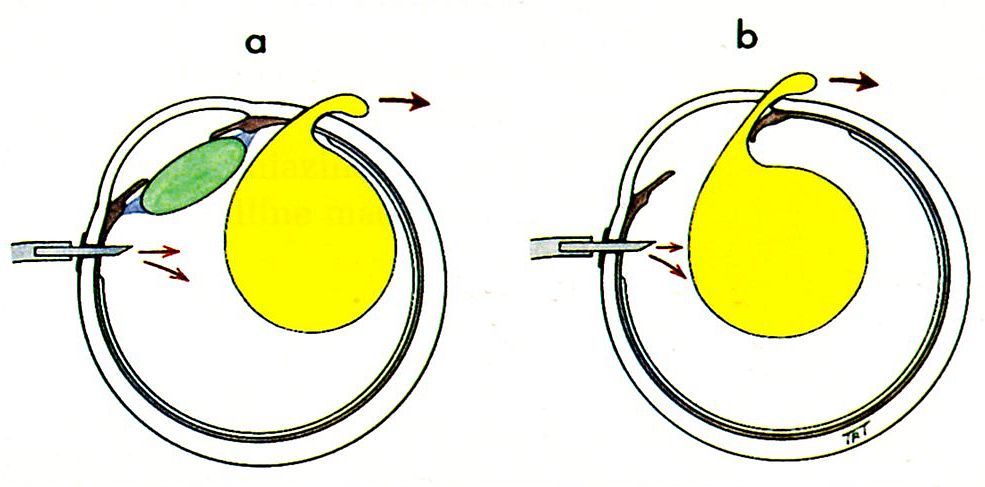 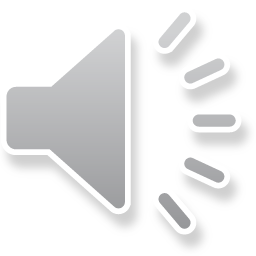 PPV 20 G
Nástroje 20 G (0,8 mm)

Našívání trokaru
Sutura sklerotomií
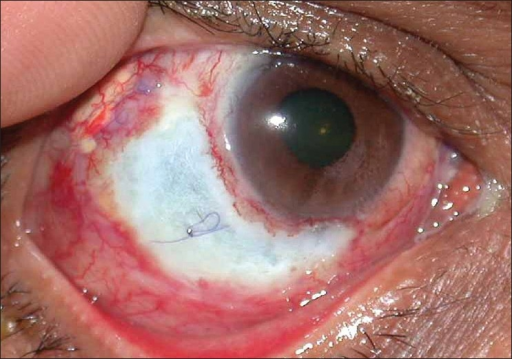 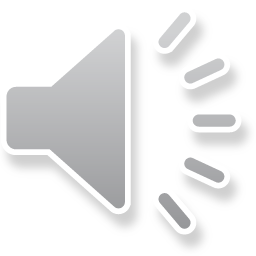 PPV 23  nebo 25 G
Bezstehová chirurgie
25 G (0,47 mm)
23 G (0,57 mm)
20 G (0,45 mm)
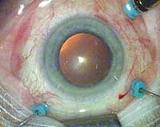 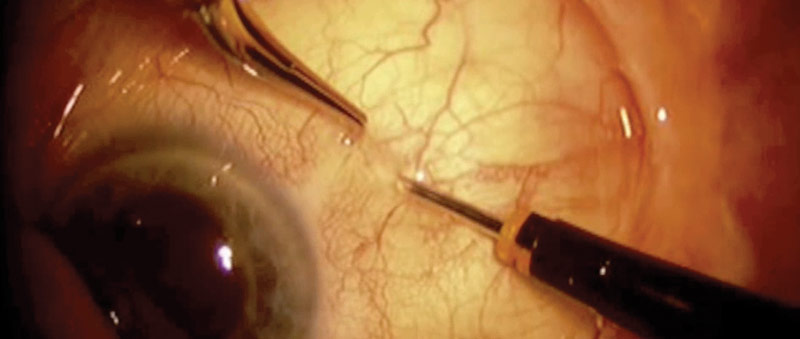 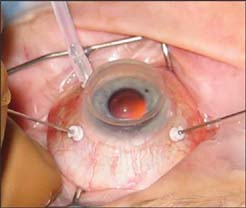 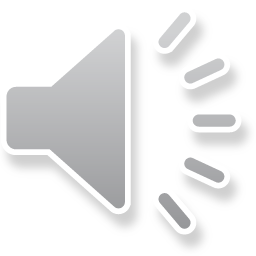 POOPERAČNÍ KOMPLIKACE
OLEJ V PŘEDNÍ KOMOŘE
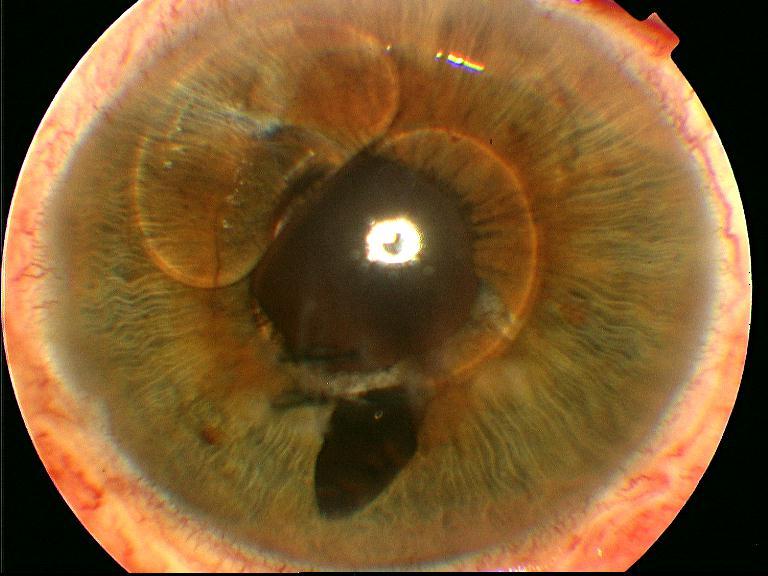 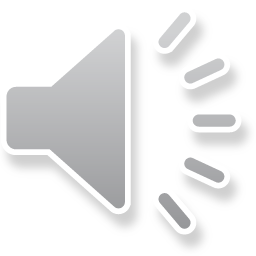 POZDNÍ KOMPLIKACE
EMULGACE SILIKONOVÉHO OLEJE
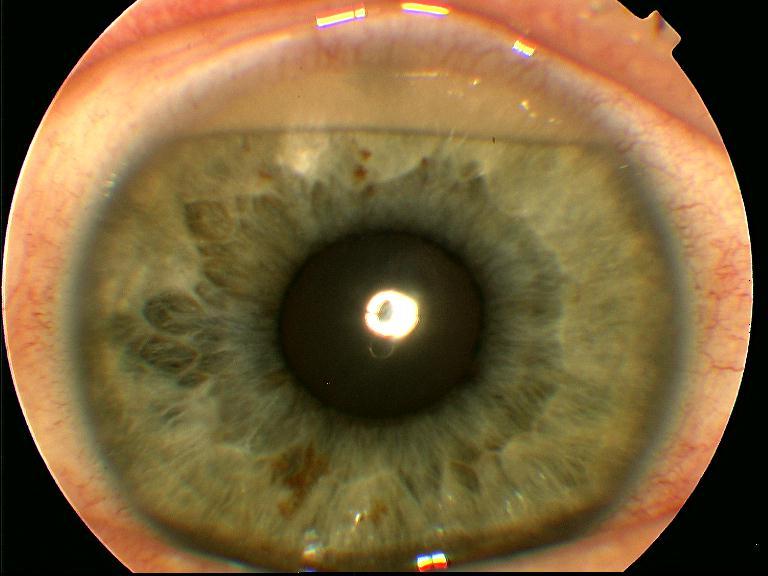 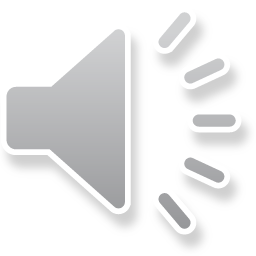 POZDNÍ KOMPLIKACE
EMULGACE SILIKONOVÉHO OLEJE
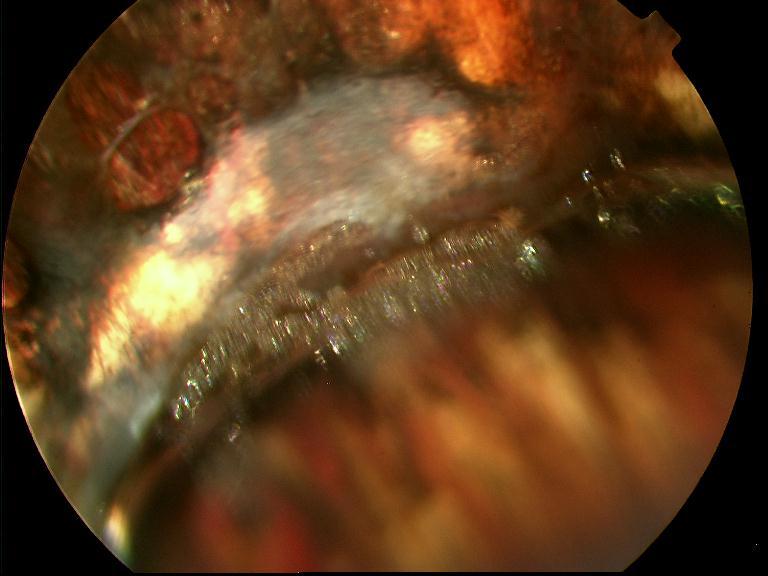 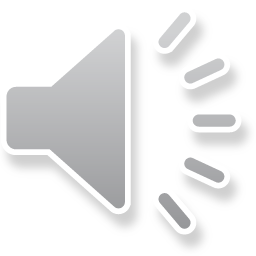 POZDNÍ KOMPLIKACE
KOMPLIKOVANÁ KATARAKTA
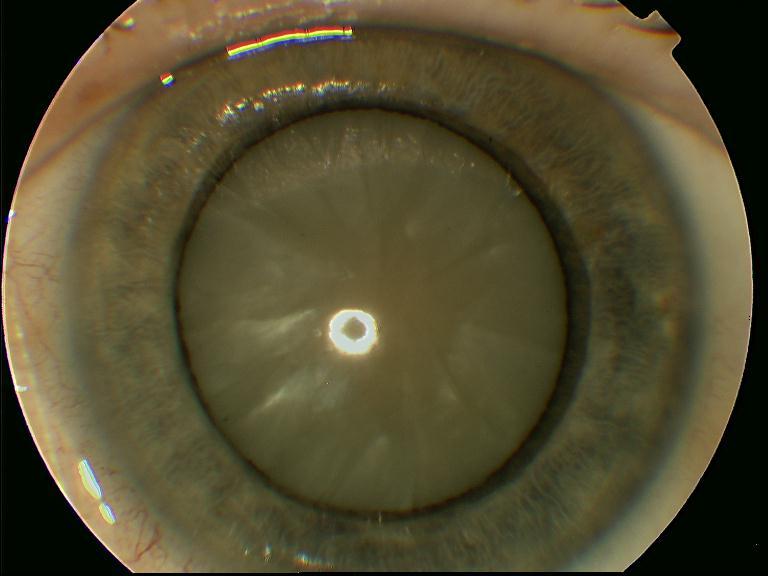 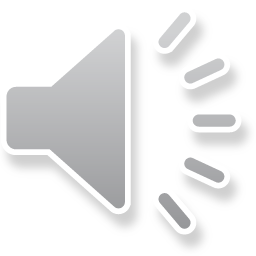 POZDNÍ KOMPLIKACE
KATARAKTA + EMULGACE OLEJE
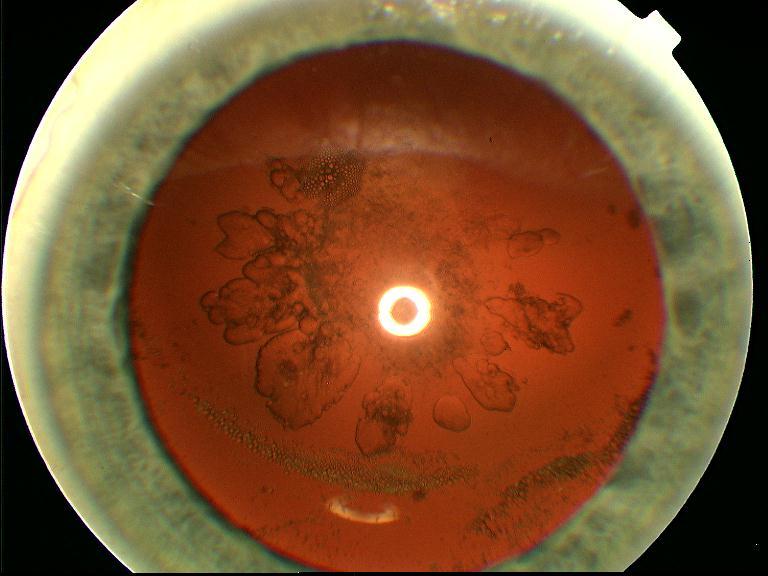 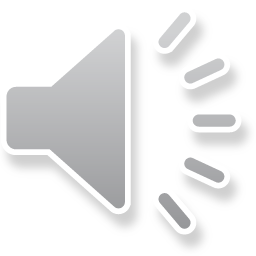 Anestezie
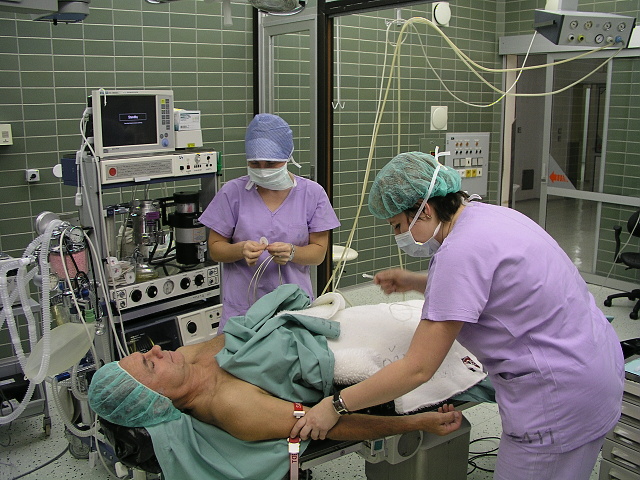 CA
ANS
LA
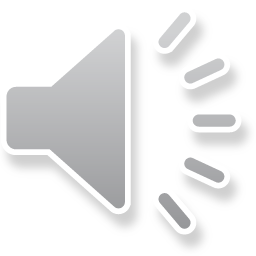 Operační nástroje
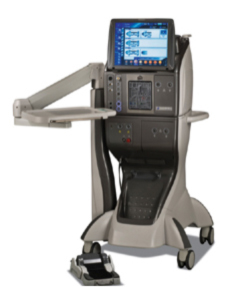 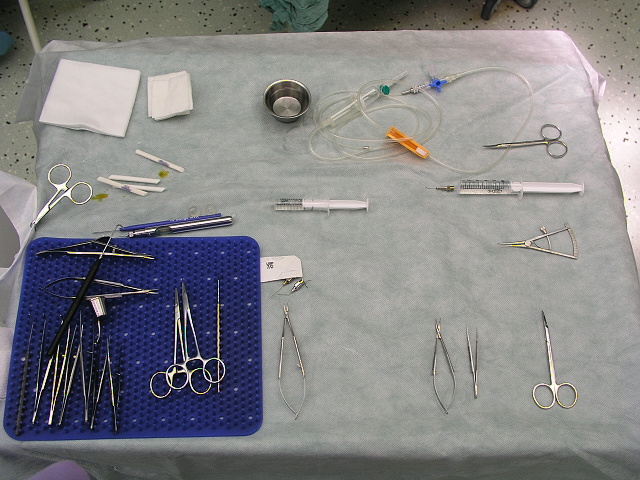 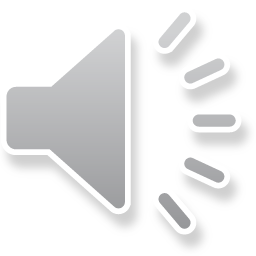 Operace
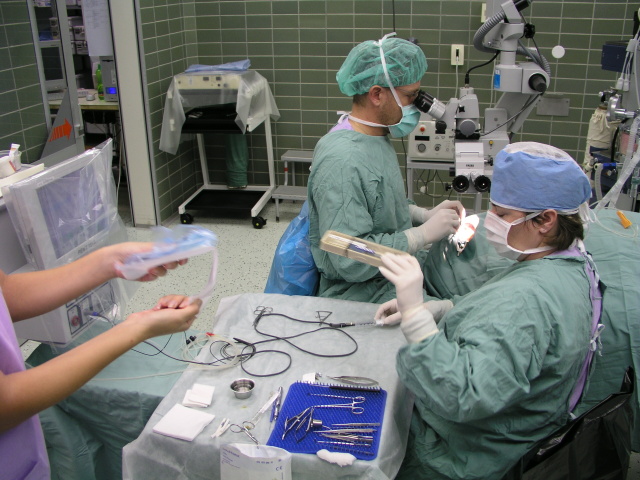 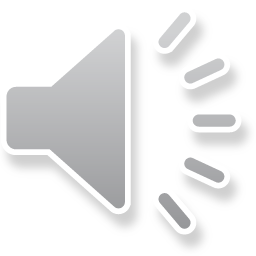 Operace
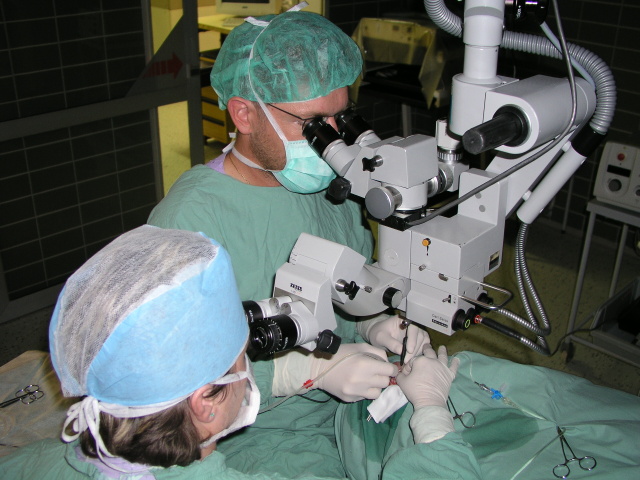 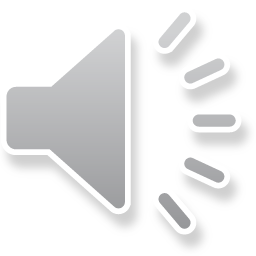 Operace
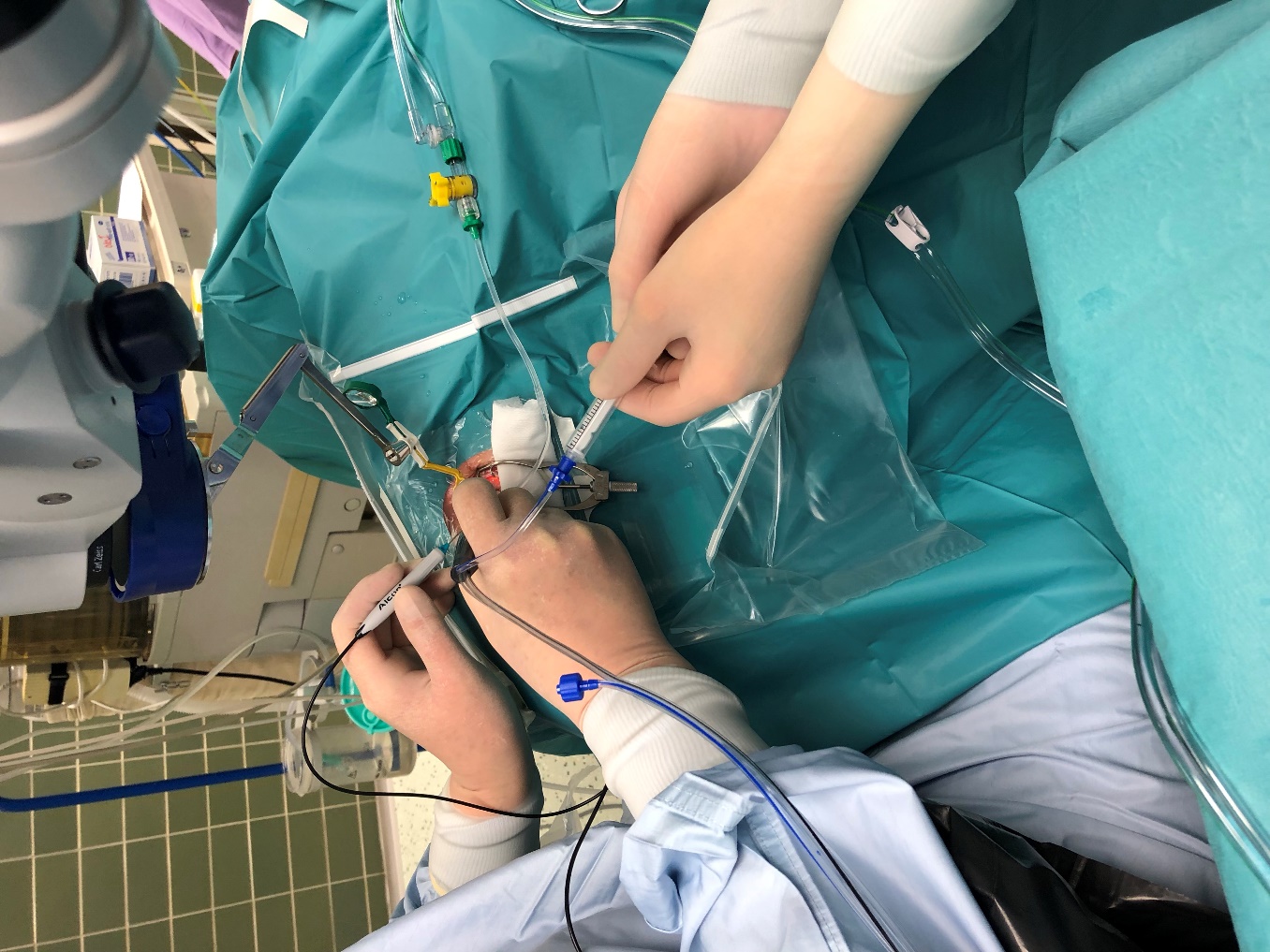 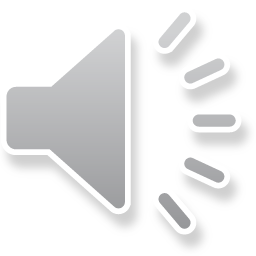 Předoperační příprava
Plánovaná operace - 3 dny před operací lokálně ATB + steroid
Interní předoperační vyšetření 
MYDRIÁZA - maximální rozšíření zornice
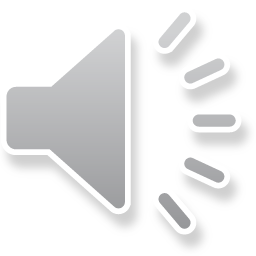 Odchlípení sítnice
Trakční - sklivec patologicky adheruje k sítnici 
(proliferativní diabetická retinopatie)
    Terapie: PPV


Exsudativní - tumor (maligní melanom cévnatky, hemangiom cévnatky), choroiditida
Terapie: dle patologie (PPV se u maligního melanomu v ČR neprovádí !)
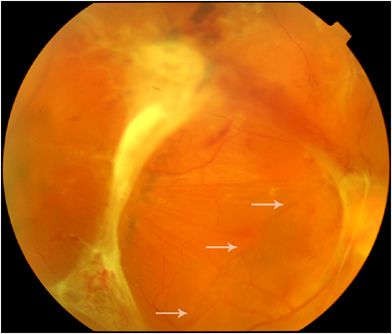 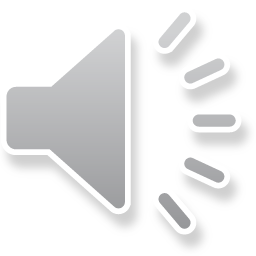 Děkuji za pozornost !
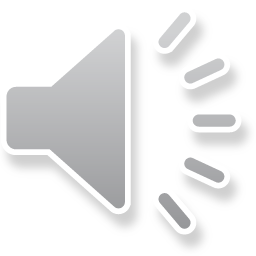